Preliminary Genomic Predictions of Feed Saved for 1.4 Million Holsteins
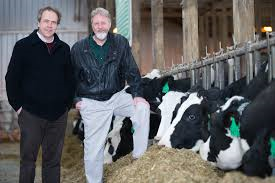 Feed intake data
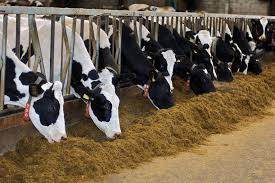 Topics
Residual feed intake (RFI) as a new trait
Data included, models, and parameters
Reliability of predictions
Economic value of feed saved
Reporting of feed intake evaluations
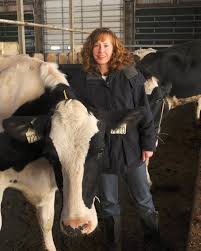 6-week or 4-week trials
Genotypes of research cows
Chip densities (number of markers) used
502 high density (777k)
1341 GHD or GH2 (77k or 140k)
1251 50K or ZMD (50k)
411 low density (7k to 20k)
Imputed to 60,671 subset used officially
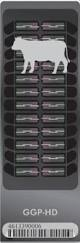 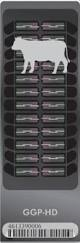 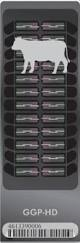 National RFI genomic evaluation
RFI from research cows was already adjusted for phenotypic correlations with milk net energy, metabolic body weight, and weight change
Genetic evaluation model: RFI = BreedingValue + PermEnv + HerdxSire + ManagementGroup + Age-Parity + b1 Inbreeding + b2 GPTAMilkNE + b3 GPTABWC
Remove remaining genetic correlations, include 60 million non-genotyped Holsteins
Genomic model: Predict 1.4 million genotyped Holsteins
Variance estimates for RFI (and SCS)
SCS provided a second trait with similar properties, allowing genomic predictions from the research cows to be compared to the national SCS predictions.
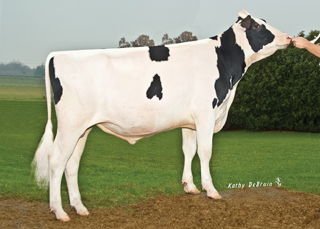 Feed data vs. other trait data
Top 100 proven HO bulls for NM$
Average 739 milk daughters, <0.1 RFI daus
GREL averages 94% milk, 89% NM$, 16% RFI
Top 100 young HO bulls for NM$
GREL averages 75% milk, 71% NM$, 12% RFI
RELPA averages 35% milk, 33% NM$, 3% RFI
Computed vs. actual GREL for SCS
Expected genomic reliability was 19% for both RFI and SCS
SCS GPTAs were correlated by only 0.39 from national vs. research cow reference data 
Observed REL of SCS was (0.39)2 * 72% = 11%
RFI genomic REL was discounted to agree with Var(PTA) for RFI and observed REL of SCS
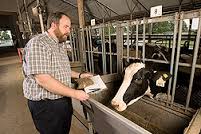 Economic values
● Economic values for milk and body weight continue to subtract the correlated feed consumption.

● Subtraction of expected feed intake from milk yield is the “Net” in Net Merit $.
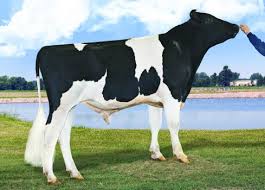 Economic progress
The ratio of progress from the new vs. old index is the square root of:
[RELNM (1942) + RELRFI (702)] / [RELNM (1942)]
RELNM averages 75% for young bulls and 91% for proven bulls, whereas RELRFI is low (~12% and 16%) due to few records. 
Progress for lifetime profit may be only 1.01 times or 1% faster than current NM$ progress
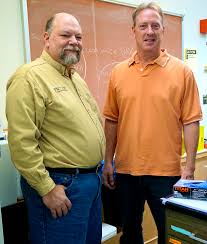 Reporting feed efficiency
Feed efficiency expected from yield & weight
FE$ = (1 – .45) MFP$ – $.31 * 40 * BWC 
Current definition used in TPI 
New FE$ = FE$ – $.12 * 2.8 lacts * 305 * RFI lb/d
Feed saved (used in AUS , also researcher proposal)
FS lb/lactation = – 305 * RFI lb/d – .20 * 40 *BWC
FS$/lifetime = –$.12 * 2.8 lacts * FS lb/lactation
Conclusions
Feed is the largest single expense of dairies
Producers and researchers have always wanted to measure and select for feed efficiency
Residual feed intake could get ~16% of relative emphasis in net merit, but low REL of ~12% for young animals will limit progress
Genomics can multiply information from a few herds to thousands of other herds
Acknowledgments
Agriculture and Food Research Initiative Competitive Grant #2011-68004-30340 from the USDA National Institute of Food and Agriculture
USDA-ARS project 1265-31000-101-00, “Improving Genetic Predictions in Dairy Animals Using Phenotypic and Genomic Information.”
Council on Dairy Cattle Breeding for data
George Wiggans for managing genotypes
Last research project of Jan Wright 1958-2017
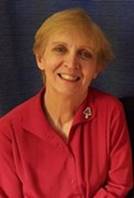 VanRaden DHI feed costs, 1972
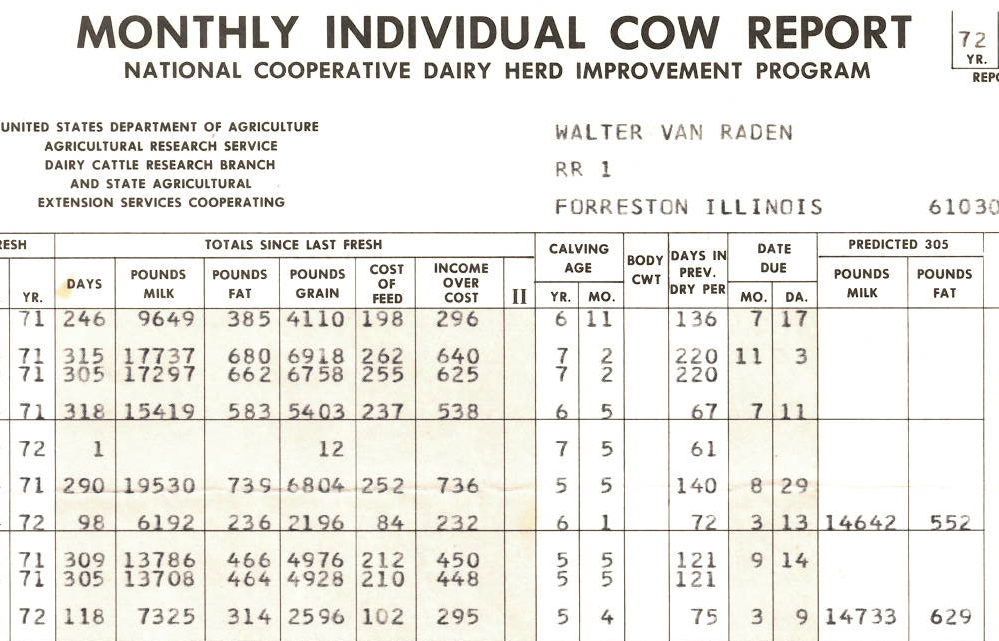 Paul’s DHI feed intake records, 1972
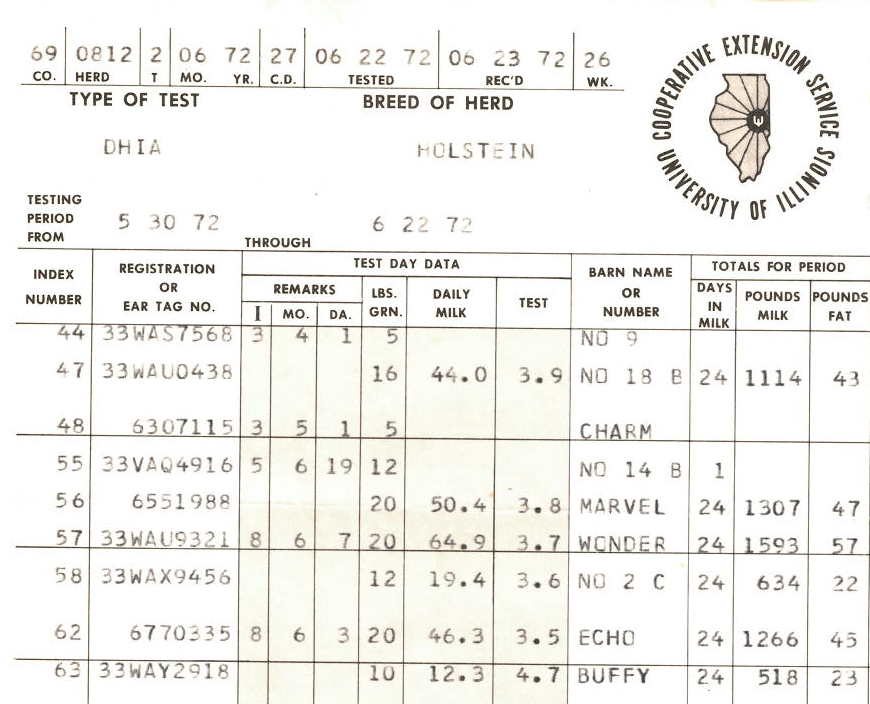 Paul feeding cows, 1974
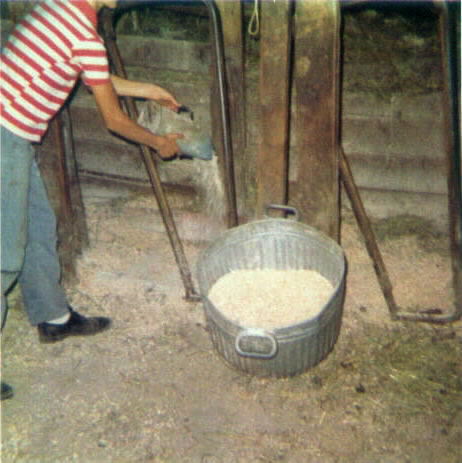 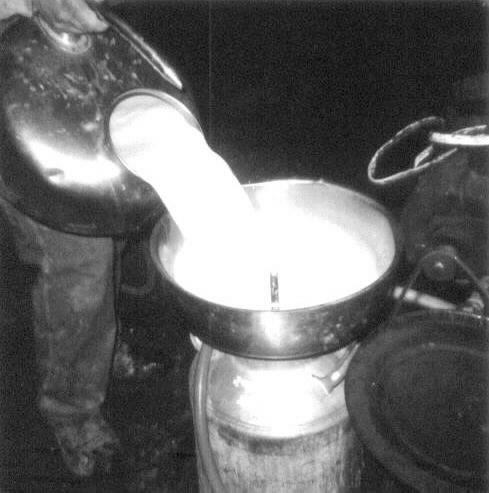 Early feed intake studies at Beltsville
Hooven et al., 1968 J. Dairy Sci. 51:1409–1419
661 lactations of 318 Holstein cows
Genetic corr (feed efficiency, milk energy) = 0.92
Hooven et al., 1972 J. Dairy Sci. 55:1113–1122 
10-month intake trials for 425 cows
30-day trial (month 5) gave 89% of progress